Figure 5 Primary endpoint results from the REVIVE-1 trial.51 A trend toward improvement in levosimendan ...
Eur Heart J, Volume 27, Issue 16, August 2006, Pages 1908–1920, https://doi.org/10.1093/eurheartj/ehi875
The content of this slide may be subject to copyright: please see the slide notes for details.
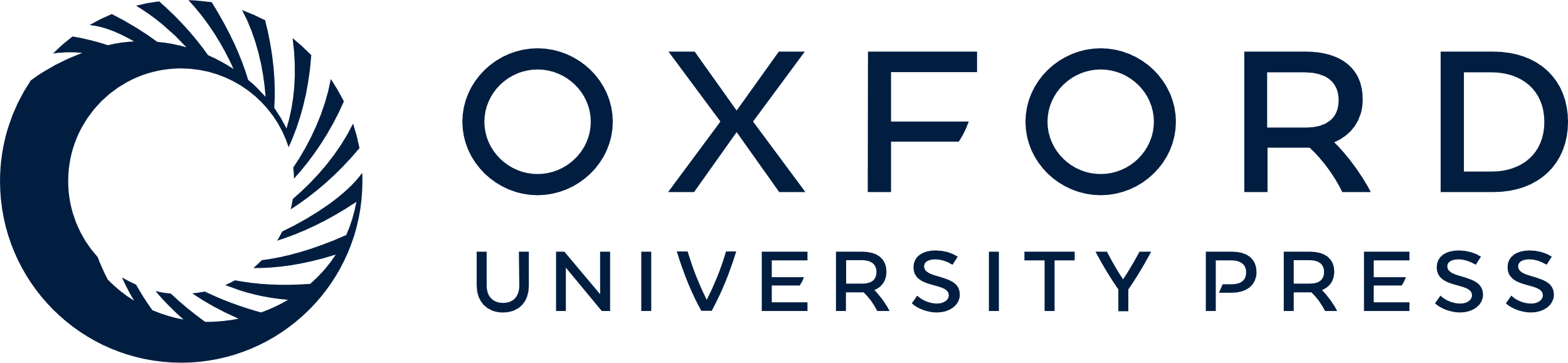 [Speaker Notes: Figure 5 Primary endpoint results from the REVIVE-1 trial.51 A trend toward improvement in levosimendan group was found across the three categories of patient distribution.


Unless provided in the caption above, the following copyright applies to the content of this slide: © The European Society of Cardiology 2006. All rights reserved. For Permissions, please e-mail: journals.permissions@oxfordjournals.org]